Русские народные гадания.
Святочные  гадания.
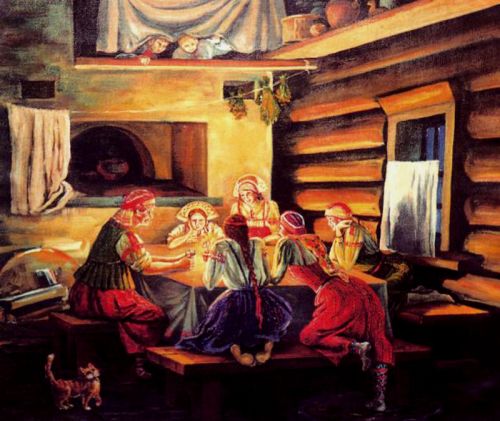 Гадания на   Крещение.
Гадание
Гадание — действия, направленные на получение знаний о будущем.
Свободная русская энциклопедия «Традиция»
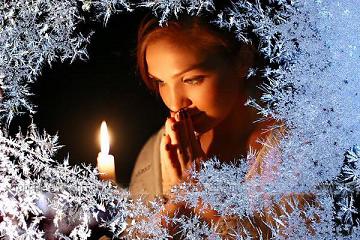 В русской традиции гадания приурочивались к переломным датам народного календаря, в первую очередь — к Святкам, связанным с днем зимнего солнцеворота и наступлением нового солнечного года.
Желание узнать будущее именно в этот промежуток времени объяснялось тем, что новый год открывает новый этап в жизни людей, а первые его дни определяют   судьбы людей.
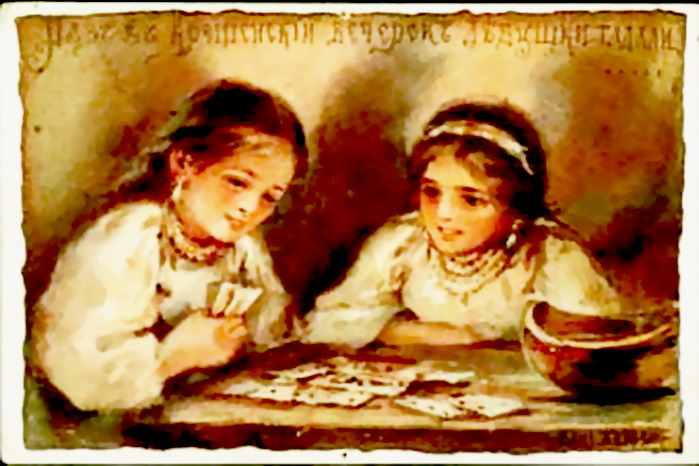 Гадали…
Зимой гадания устраивались на Рождество, Васильев день, Крещение, а также на все страшные вечера, т. е. вторую половину Святок.
Гадали и на Вознесение, Благовещение, Иванов день, Покров день и в некоторые другие дни народного календаря.
Кроме того, в деревне гадали, когда это было необходимо, в любой день года, чтобы получить ответы на вопросы, связанные с жизнью близких, заключением брака, рождением детей, материальным благополучием семьи и т. д.
Гадали…
Едва ли не самой распространенной темой гаданий были любовь и брак.
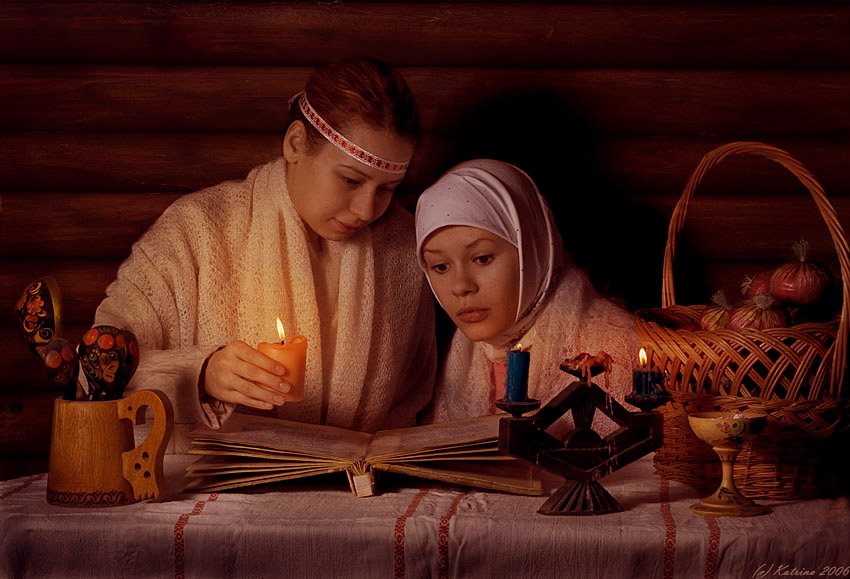 Гадали в основном в вечернее или ночное время, стараясь успеть до первого крика петуха. В русской деревне гадать умели все.
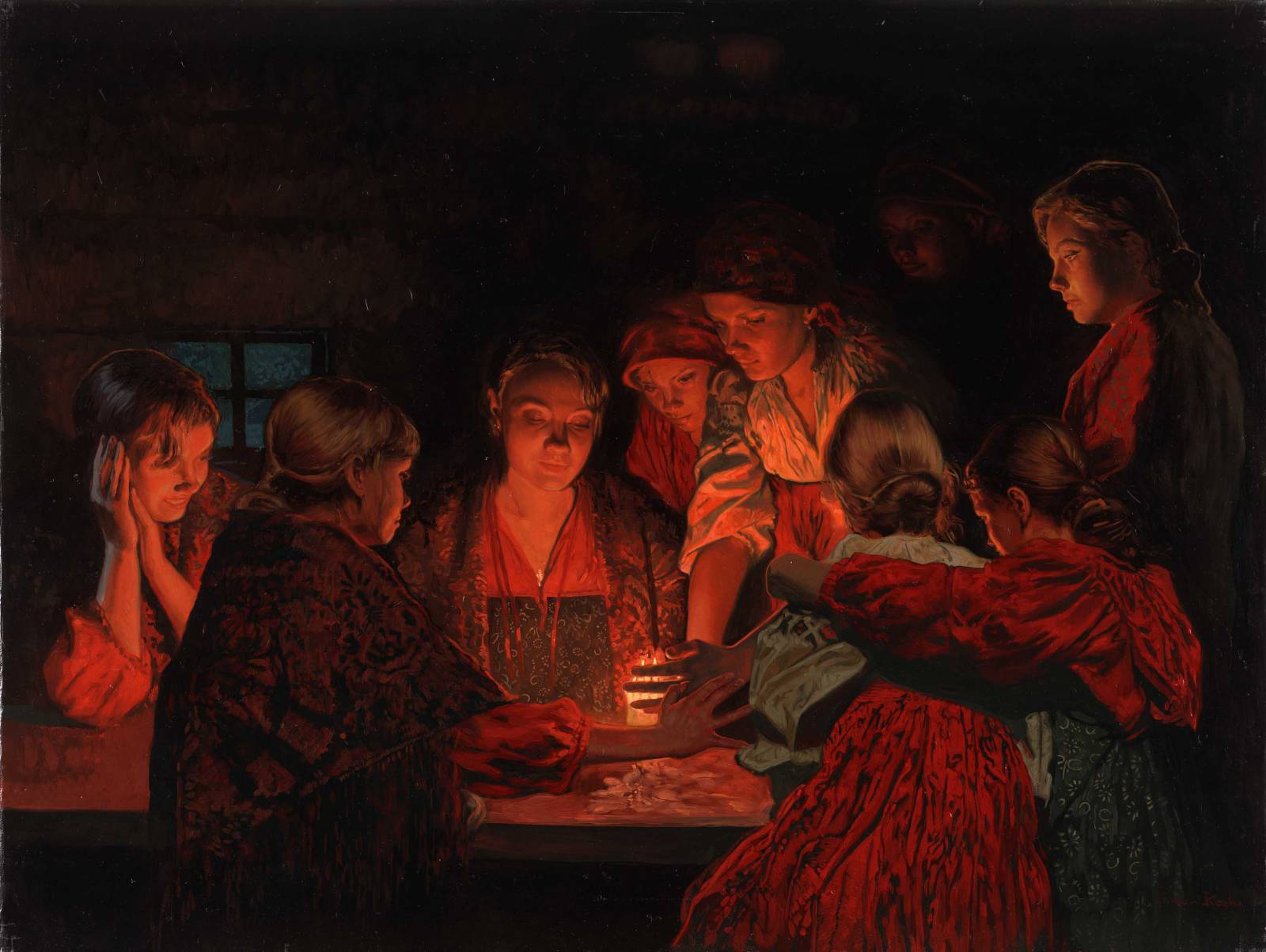 Гадали индивидуально или собираясь небольшой группой — девушки, старики или вся семья.
Атрибуты, обряды
В гаданиях использовали:
разнообразные предметы домашнего обихода,
сельскохозяйственные орудия, 
украшения, 
растения, 
цветы, 
ритуальную пищу — хлеб, блины, хлебные крошки, кутью, кашу.
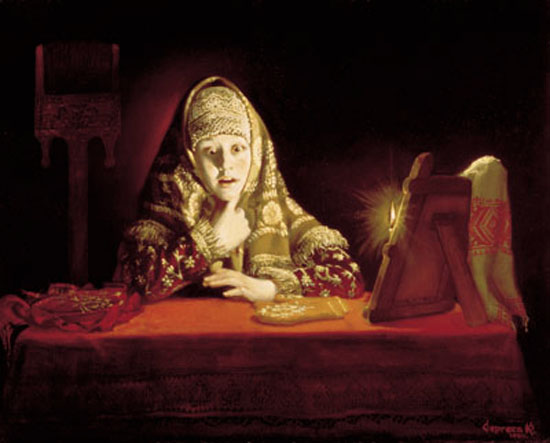 Все эти предметы выступали в символическом, а не бытовом значении.
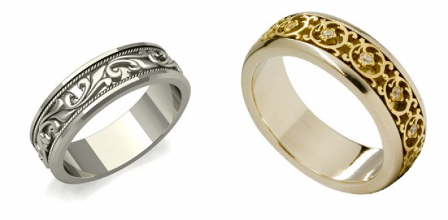 Атрибуты, обряды
Главные атрибуты святочных гаданий:
блюдо, 
кольца, которые в него складывали,
платок, которым блюдо накрывали.
Символами брака считались: кольцо, венок, платок. 
Символ материального достатка: зерно.
Символы печали и болезни: уголь, зола.
Символ смерти -  щепотка земли.
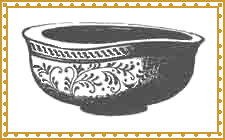 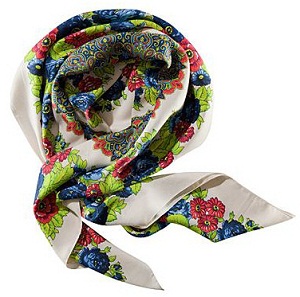 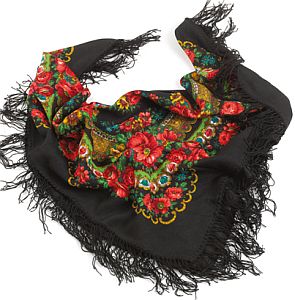 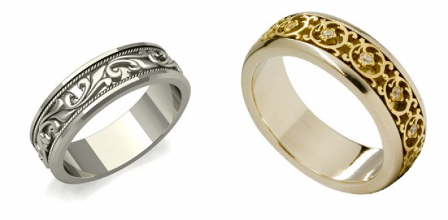 Кольца вынимали из блюда под пение подблюдных песен: девушки, исполняя очередной куплет, давали ответ владелице кольца о ее будущем.
Подблюдные песни…
Подблюдные песни, получили своё название от способа гаданий.
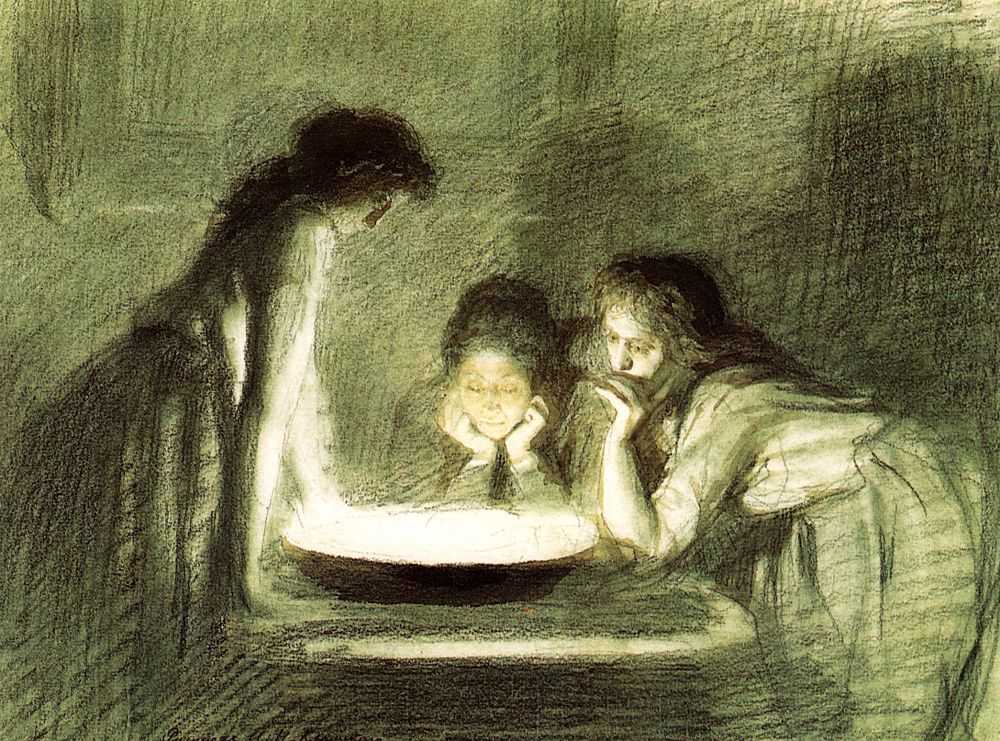 В глубокое блюдо (чашу) наливалась вода.
В блюдо опускались украшения (кольца, серьги).
Блюдо накрывалось платком.
Исполнявшиеся после этого песни сулили участникам гаданий, чьи украшения вынимались из-под платка в конце пения, богатство или бедность, замужество или девичество, разлуку, смерть и т. д.
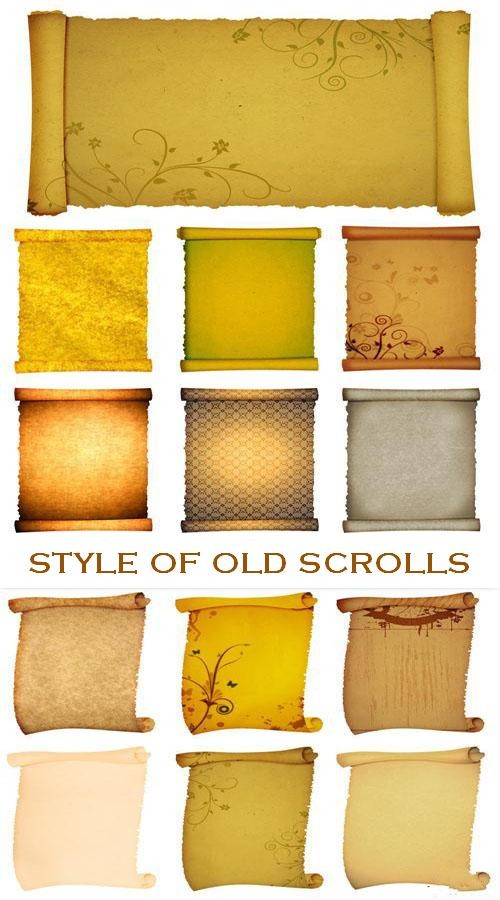 Подблюдные песни…
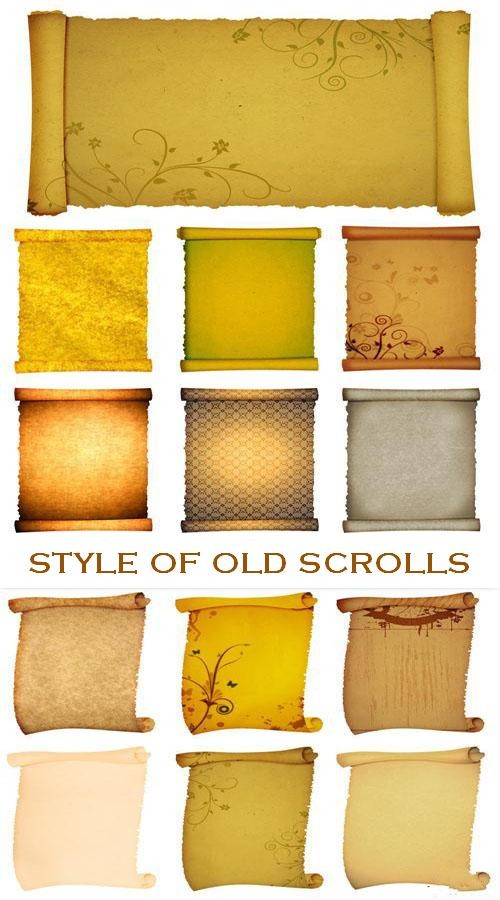 Идет кузнец из кузницы. Ты кузнец, ты кузнец! 
И ты скуй мне венец! 
Из остаточков мне Золот перстень, 
Из обрезочков мне Булавочек. 
Уж и тем-то мне венцом Венчатися, 
Уж и тем-то мне кольцом Обручатися, 
Уж и теми булавками Притыкатися.
Благослови, Боже, нам перстни затресть. 
Ой люли! 
Нам перстни затресть, нам песни запеть. 
А чей перстенек, того и песенка. 
Кому вынется, тому и справдится.
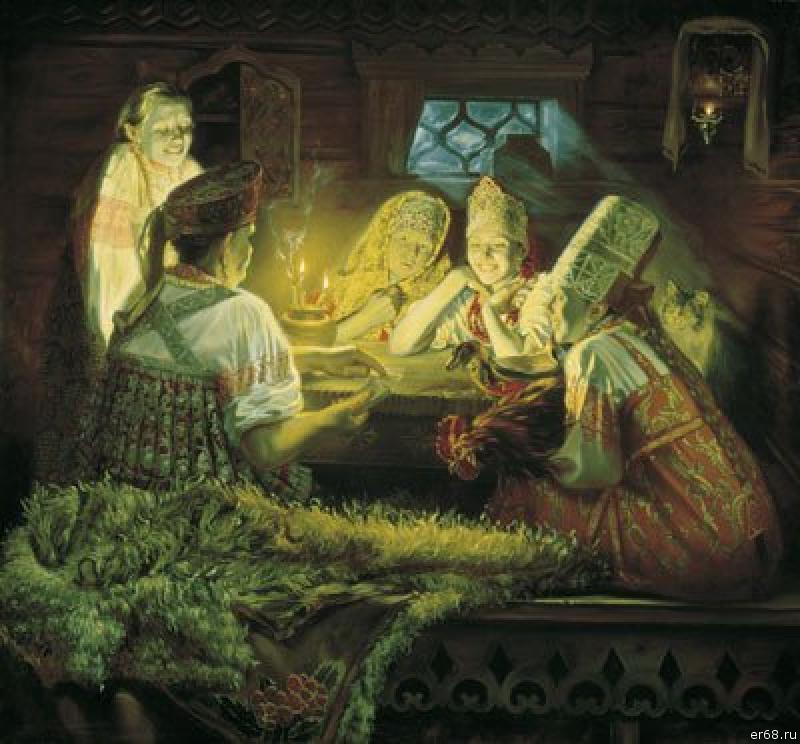 Девушки пели песни, в которых предсказывалось богатство, замужество или несчастье, безбрачие. 
Это были песни-метафоры, предсказания в них передавались через символические образы:
Благополучие, довольство, достаток предвещали: хлеб (зерно), квашня с хлебом, жемчуг, золото;
смерть -  ворона (коршун), сидящая на избе;
работу у чужих людей - расстилание полотна;
нежеланный уход из родного дома – сани;
скорое замужество - брачный венец, яхонт, сокол, голубка, кочет.
Святочные  гадания.
С 25 декабря начинались на Руси Святки.
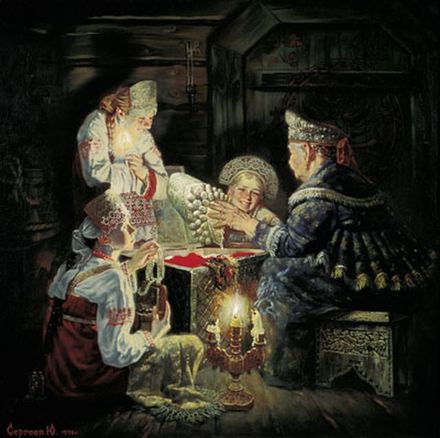 Большое место в новогодней обрядности занимали гадания. Гадали о женитьбе-замужестве, о будущем урожае и о дальней дороге, о жизни и смерти.
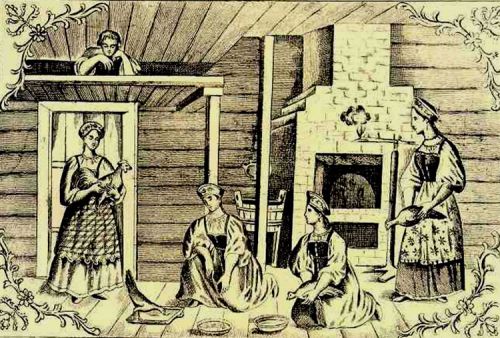 Гадания были разнообразные: загадывали сны, использовали птиц и животных.
В русских народных традициях описываются более сотни способов гаданий на Святки.
– Когда девушка выйдет замуж – в наступающем году, в последующие годы, не выйдет никогда?
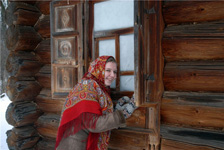 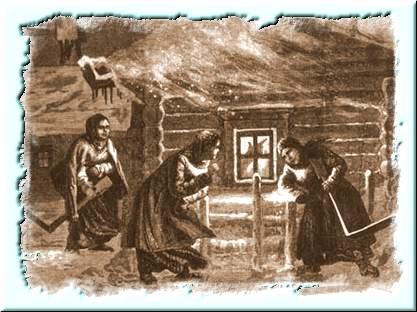 Подслушивание: 
если подслушивают пение: “со святыми упокой”, то это предвещает смерть;
если услышат что-нибудь свадебное, то в том же году выйдут замуж.
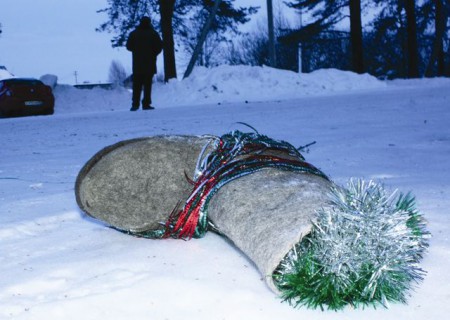 По всей России девушки гадали на Святки с помощью башмака.
Башмак бросали за ворота. Нос упавшего башмака указывал якобы направление той деревни, в которую девушка выйдет замуж.
Брали скорлупы  орехов, резали восковые свечи на маленькие кусочки, вставляли в скорлупы, пускали плавать в чашку, наполненную водою.
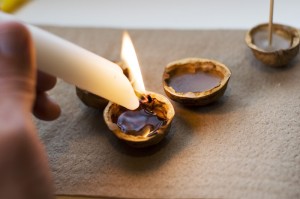 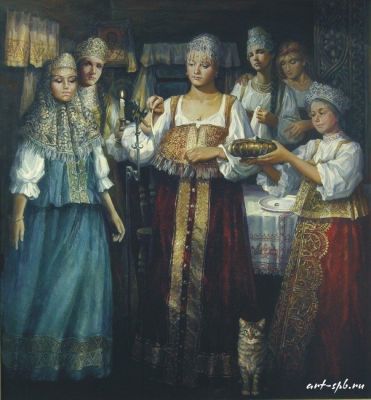 Затем каждая из девушек зажигала свечку своей скорлупы и наблюдали: 
чья потонет - та умрёт незамужнею; 
у которой скорее сгорят свечки - та прежде всех выйдет замуж; 
у которой будет гореть долее всех - той не бывать замужем".
Рождественские Святки.
Старинное славянское гадание на имя суженого проводилось, чаще всего, в Святочные или Рождественские дни.
Девушке, которая собиралась погадать на имя  жениха, в пустой комнате нужно было накрыть скатертью стол, поставить тарелку, рядом положить ложку.
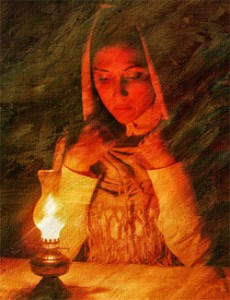 После этого пригласить "суженого на ужин", произнося слова: "Суженый-ряженый, приходи ко мне ужинать". Заперев окна и двери, сесть у стола и ждать при свете свечи.
Принял ли суженый приглашение, можно узнать по таким признакам, как завывание ветра или глухие удары в окна и дверь.
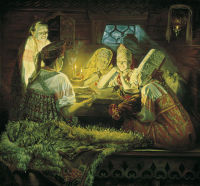 Считалось, что после этого вскоре появляется и сам суженый, который садится за стол ужинать.
Если он обращается к девушке с разговором, та не должна отвечать.
Девушка должна сама неожиданно задать суженому вопрос: "Как звать?", а после того, как услышит имя, сразу произнести: "Чур меня!", после чего суженый исчезнет.
Так описывается святочное гадание на имя суженого в славянских фольклорных источниках.
– Как будут звать мужа?
Собравшись все вместе, в один дом, девицы выходят на улицу: 
каждая из них должна спрашивать имя первого встретившегося ей человека, ...таким именем и будет называться их суженый. 
Это самое окликание производится и  под Новый год; девушки тогда выходят на перекресток с пирогом.
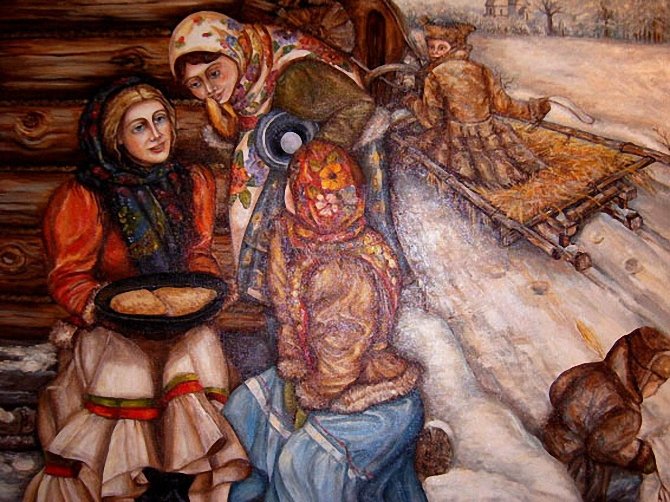 Вывешивают за окно ключи, щетку. 
Того из проходящих, кто их пошевелит, спрашивают: “Как звать?” Думают, что этим именем будет называться и суженый.
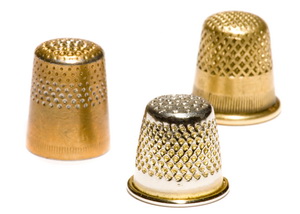 – Как увидеть суженого во сне?
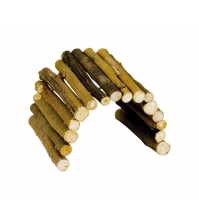 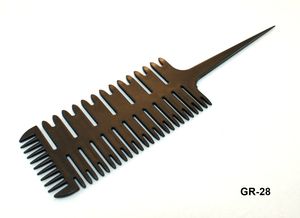 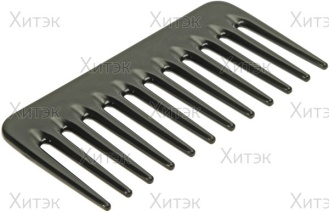 Сбирают из прутиков мостик, кладут под подушку.
Девушка, ложась спать, говорит: “Кто мой суженый, кто мой ряженый, тот переведет меня через мост”. Суженый является во сне и переводит за руку через мост.
Берут наперсток соли, наперсток воды, смешивают и едят.
Ложась спать, девушка говорит: “Кто мой суженый, кто мой ряженый, тот пить мне подаст”. Суженый является во сне и подает пить".
Кладут под подушку гребенку.
Говорят: “Суженый, ряженый! Причеши мне голову”. Суженый является во сне и чешет голову.
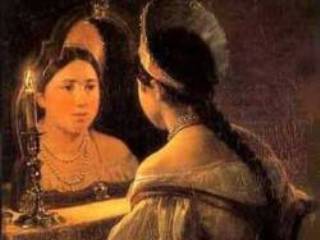 В гадании о замужестве
девушка ставит на стол зеркало, две тарелки, кладет две ложки, призывая нечистую силу разделить с ней трапезу. 
Зеркало выступает в качестве предмета, через который нечистая сила проникает в мир людей.
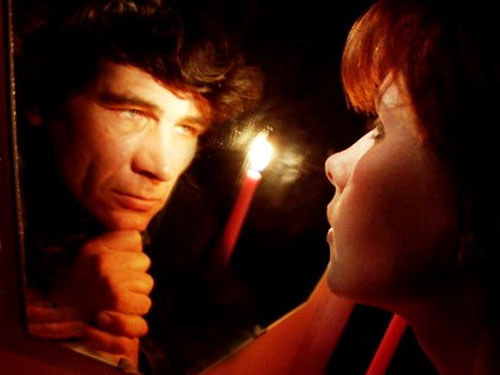 Кроме того, широко были распространены гадания по приметам: человек, наблюдающий за тем или иным явлением, рассчитывал, что свыше ему будет дан какой-либо знак.
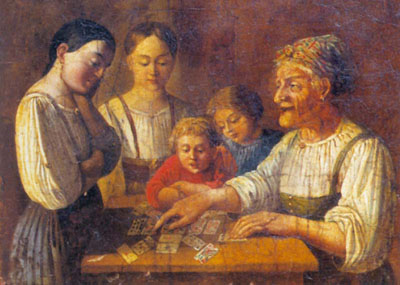 Наряду с известными способами гадания в деревнях были люди, гадавшие «профессионально» и слывшие колдунами.
К ним обращались в крайних случаях. Колдуны часто пользовались специальными гадательными книгами, представлявшими собой сборники предсказаний, примет, толкований снов, или гадали по картам, костям, бобам, камням.
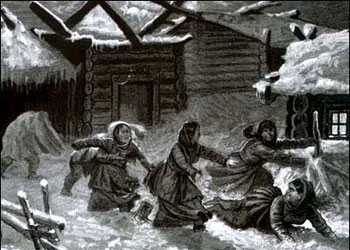 Многие гадания были основаны на вере в сверхъестественную силу, которую вызывает гадающий, чтобы узнать будущее. Их проводили в «нечистых местах», т. е. местах, где, по поверью, обитала нечистая сила: в заброшенных домах, овинах, банях, хлевах, на мельницах, перекрестках дорог, около колодцев, на кладбище и т. д.
Святочные гадания
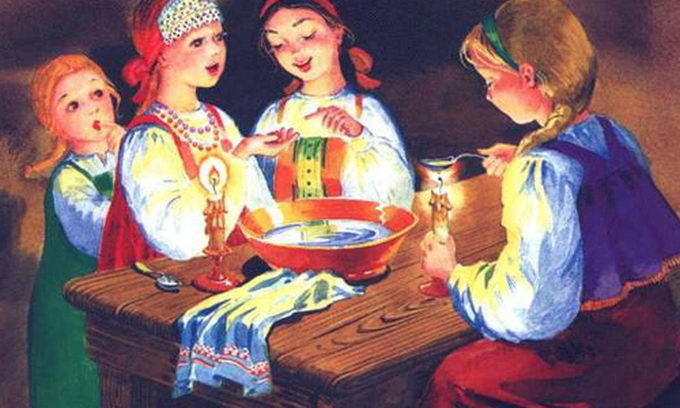 Святочные гадания – неотъемлемый элемент народной духовной культуры и вместе с тем плод народной фантазии.
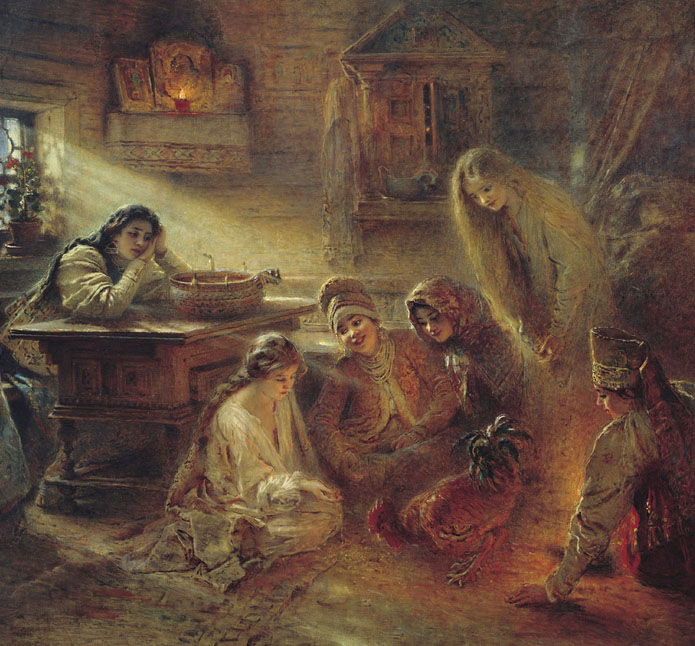 Заканчивались Святки, наступал день Крещения, когда с раннего утра можно было умыться святой водой – холодной, как лед, и прошептать: «Крещенская - Богоявленская, смой нечистоту, душу освяти, телеса очисти, во имя Отца и Сына и Святого Духа».
Крещенские   гадания.
В.А Жуковский «Светлана»
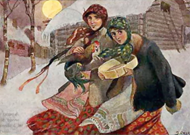 «Раз в крещенский вечерок Девушки гадали: 
За ворота башмачок, 
Сняв с ноги, бросали; Снег пололи; под окном Слушали; кормили Счетным курицу зерном; Ярый воск топили; 
В чашу с чистою водой Клали перстень золотой, Серьги изумрудны; Расстилали белый плат 
И над чашей пели в лад Песенки подблюдны…»
Стихотворение великого русского поэта знакомо многим.
Гадание на Крещение «сбудется – не сбудется»
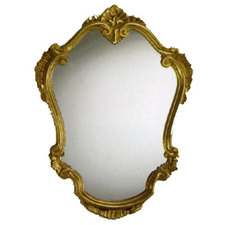 Ворожба в Крещенский сочельник завершает Святочные гадания. Именно в этот вечер можно в последний раз заглянуть в будущее и погадать на судьбу и на суженого.
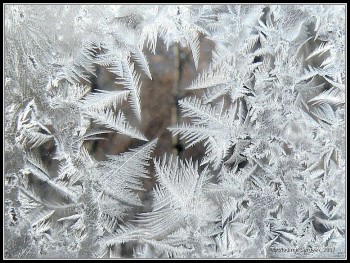 В крещенский вечер под кровать кладут зеркало, принесенное с мороза. 
На нем пишут пальцем свое заветное желание. 
Зеркало обкладывают еловыми веточками и ложатся спать. 
Наутро проверяют, если надпись исчезла, значит, желание сбудется.
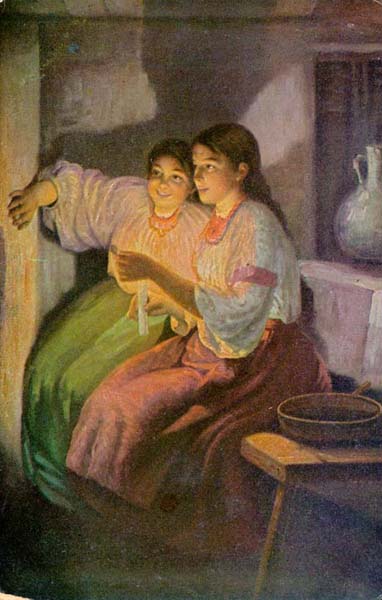 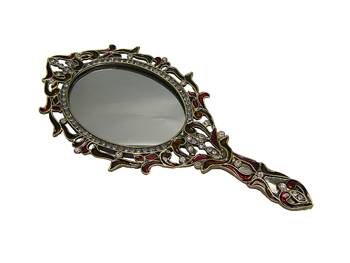 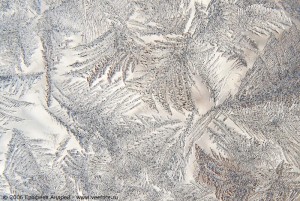 В крещенский сочельник…
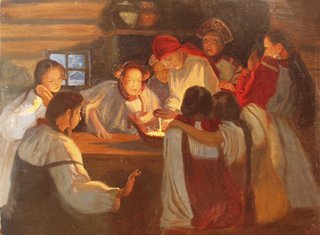 В крещенский сочельник садятся к столу и загадывают желание.
Произвольно рассыпают по столу мелкие предметы: горох, фасоль или семечки. 
Затем внимательно их пересчитывают. 
Чётное число говорит о том, что ваше желание, скорее всего, исполнится.
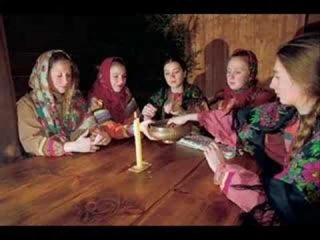 Гадание на Крещение по снегу
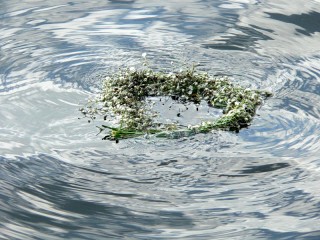 Девушки выходили ночью за ворота дома и находили нетронутый сугроб. 
По очереди падали в него, а по отпечаткам судили, как сложится их будущая семейная жизнь.
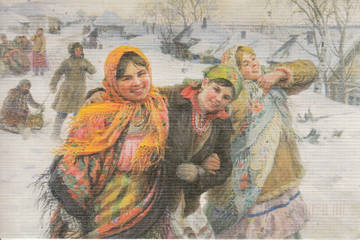 Ровный и правильный след сулил спокойное и благополучное супружество. 
Кривой отпечаток говорил о том, что семейной идиллии может не получиться.
Гадание на Крещение с курицей
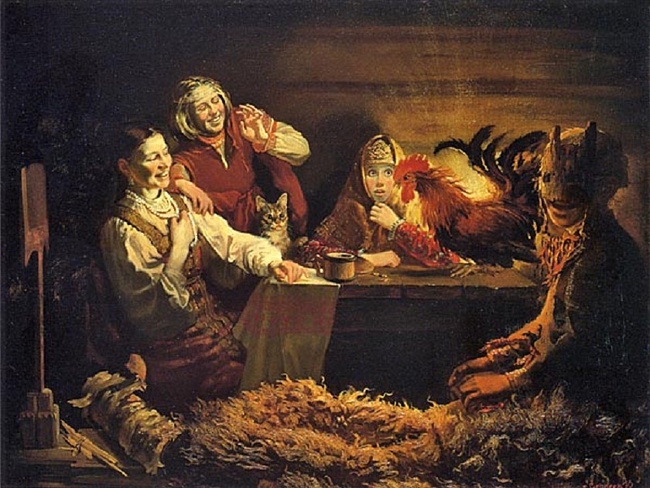 Девушки собирались в светелке. 
Снимали с рук свои колечки и выкладывали их в форме круга. 
В дом заносили курицу или петуха и ставили его в центр круга. 
Чье кольцо приглянется птице первым, и она клюнет его – та девушка первая выйдет замуж.
Еще давали курице «считанное» зерно, то есть заранее пересчитывали все зерна и давали несушке. Затем, оставшиеся зерна пересчитывали вновь. Если оставалось четное количество зерен, то есть парное, значит, девушке суждено в этом году найти свою «пару» и выйти замуж.
Гадание на Крещение на воске с молоком
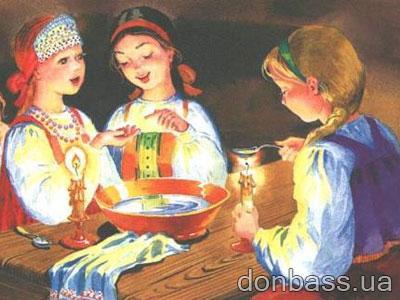 Восковую свечу растапливают в кружке. 
У входных дверей ставят блюдечко с молоком и говорят: «Домовой, хозяин мой, приди под порог попить молочка, поесть воска». 
Сразу же вливают горячий воск в молоко. 
Затем внимательно рассматривают фигурки, которые приобретет застывший воск.
Крест означает болезни, неприятности на службе и в личной жизни. 
Воск, застывший полосками, предвещает дороги и переезды. 
Цветок – сулит счастье и любовь. 
Силуэт человека говорит о том, что в вашей жизни скоро появится надежный друг.
Гадание на Крещение на воске
Подогревали свечу на водяной бане и сразу выливали расплавленный воск в большую глубокую тарелку, наполненную холодной водой. 
Быстро застывающий воск образует чёткие очертания предметов, по которым и судят о будущем.
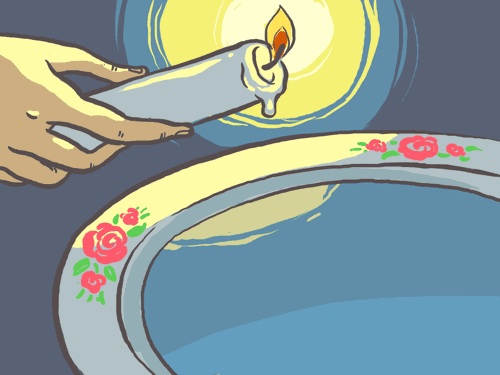 Подковка -  сулила большое счастье;
звездочка - получение давно ожидаемого известия;
нечто бесформенное -  призывало фантазию, которая  что-нибудь подсказывала....
Гадание на Крещение по кольцу
Девушка брала золотое обручальное кольцо матери или бабушки.
Подвешивала его на черную шерстяную нить и опускала в стакан, наполовину заполненный водой. 
Задавала вопросы, а кольцо в воде на них «отвечало».
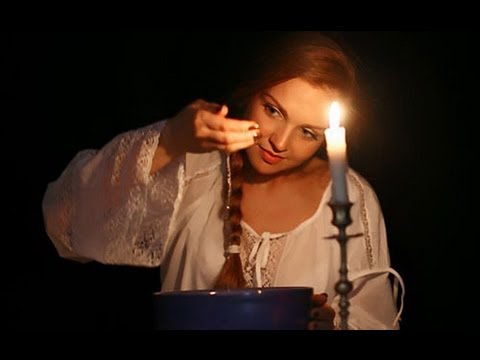 Если кольцо отклонялось в левую сторону стакана, ответ был отрицательным.
Если кольцо касалось правой стороны – ответ означал «да».
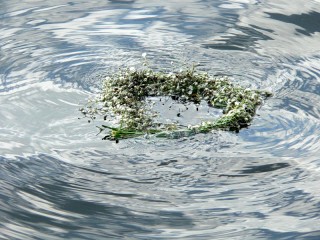 Так – от Рождества до Крещения – проходило начало года. А дальше – месяц без праздников и забав. 
Ждали Масленицу.
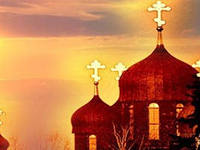 Гадание в русской деревне считалось греховным делом, после которого требовалось очищение святой водой, исповедь и причащение.
Интернет ресурсы
http://www.licey.net/lit/istok/kalendarSvyatki
http://vorozheja.ru/publ/raznye_gadanija/gadanija_na_kreshhenie/4-1-0-63
http://traditio-ru.org/wiki/%D0%93%D0%B0%D0%B4%D0%B0%D0%BD%D0%B8%D0%B5
http://www.licey.net/lit/istok/kalendarSvyatki
http://traditio-ru.org/wiki/%D0%97%D0%B0%D0%B3%D0%BB%D0%B0%D0%B2%D0%BD%D0%B0%D1%8F_%D1%81%D1%82%D1%80%D0%B0%D0%BD%D0%B8%D1%86%D0%B0
http://www.mamba.ru/ru/diary/post.phtml?user_id=181719216&post_id=543&hit= 8
http://subscribe.ru/group/pozitiv/221738/